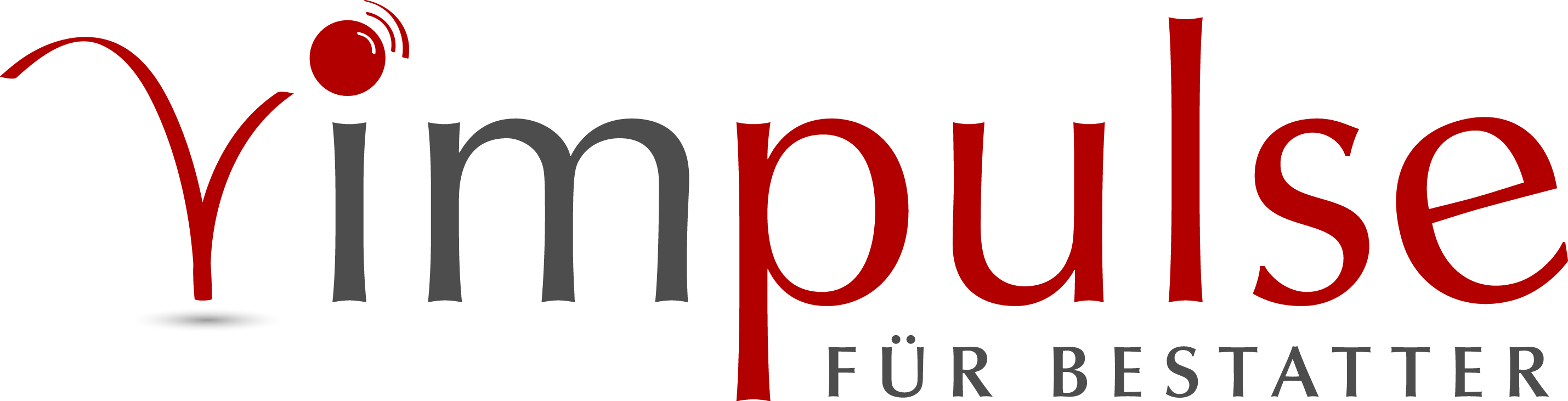 Bestattungskultur, Brauchtum & Bestattungsrituale
Deutsches Institut für BestattungskulturMai 2025
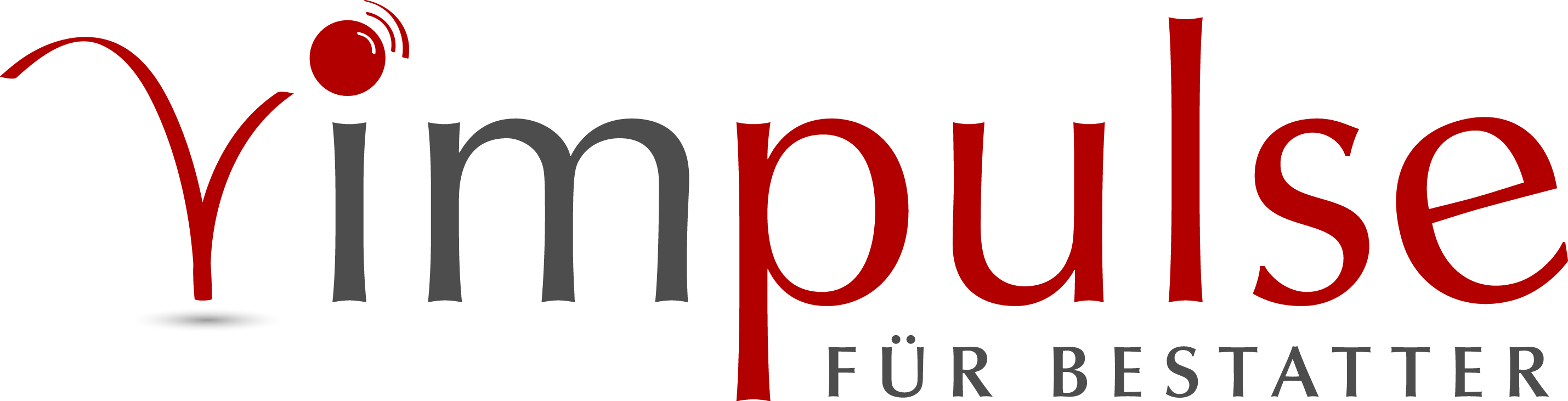 Die Ursprünge der Bestattungskultur
Die Bestattungskultur ist so alt wie die Existenz des bewußten Menschen. 
Archäologen haben schon in der Steinzeit Bestattungspraktiken mit Grabbeigaben und der Beisetzung von Verstorbenen nachgewiesen.
Dabei variierten Stellung, Lage und Bestattungsart.
2025-05, Bestattungskultur & -rituale. Sie können unsere Unterlagen gerne nutzen, wenn Sie die Quelle angeben: www.impulse-fuer-Bestatter.de
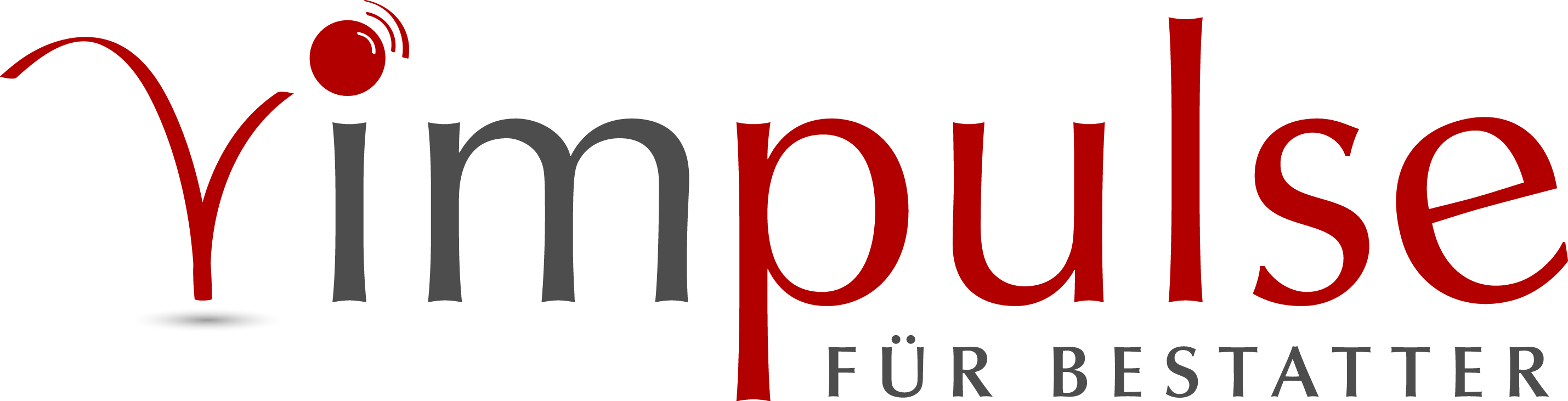 Bestattungspraktiken sind wandelbar
Bestattungspraktiken spiegeln die Bedürfnisse und Vorstellungen ihrer Zeit.
Religiöse Vorstellungen
Wunsch nach Würdigung
Die Angst vor dem Tod
2025-05, Bestattungskultur & -rituale. Sie können unsere Unterlagen gerne nutzen, wenn Sie die Quelle angeben: www.impulse-fuer-Bestatter.de
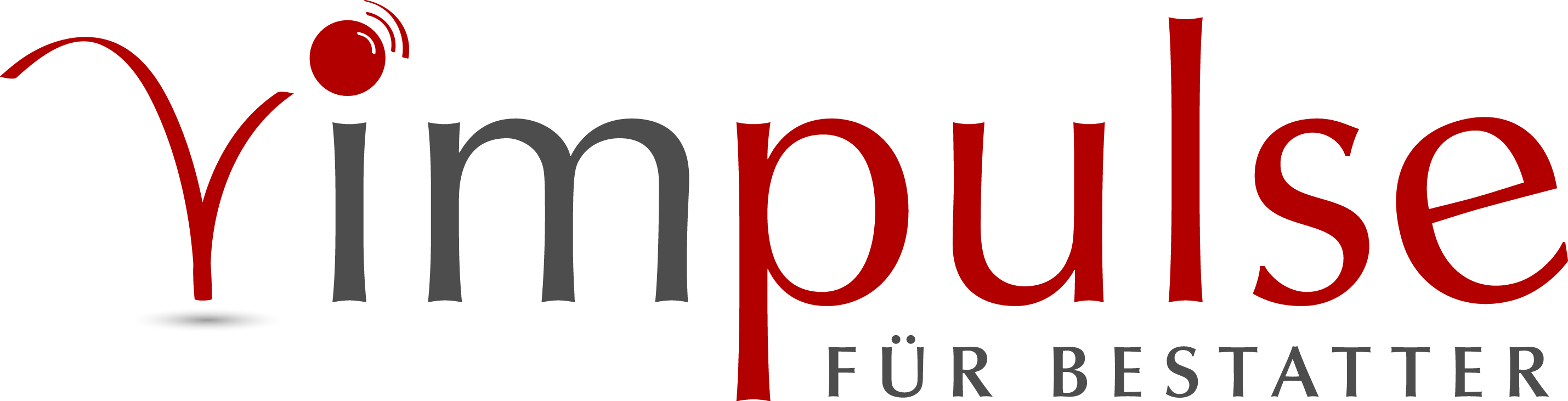 Wie der Mensch mit dem Tod umgeht
Typisch waren drei Reaktionsmuster über die Epochen hinweg: 
Negieren/Leugnen des Todes
Rationalisieren des Todes
Verdrängung des Todes
Ludwig Feuerbach“,,Wenn der Tod nicht wäre, gäbe es keine Religion."
2025-05, Bestattungskultur & -rituale. Sie können unsere Unterlagen gerne nutzen, wenn Sie die Quelle angeben: www.impulse-fuer-Bestatter.de
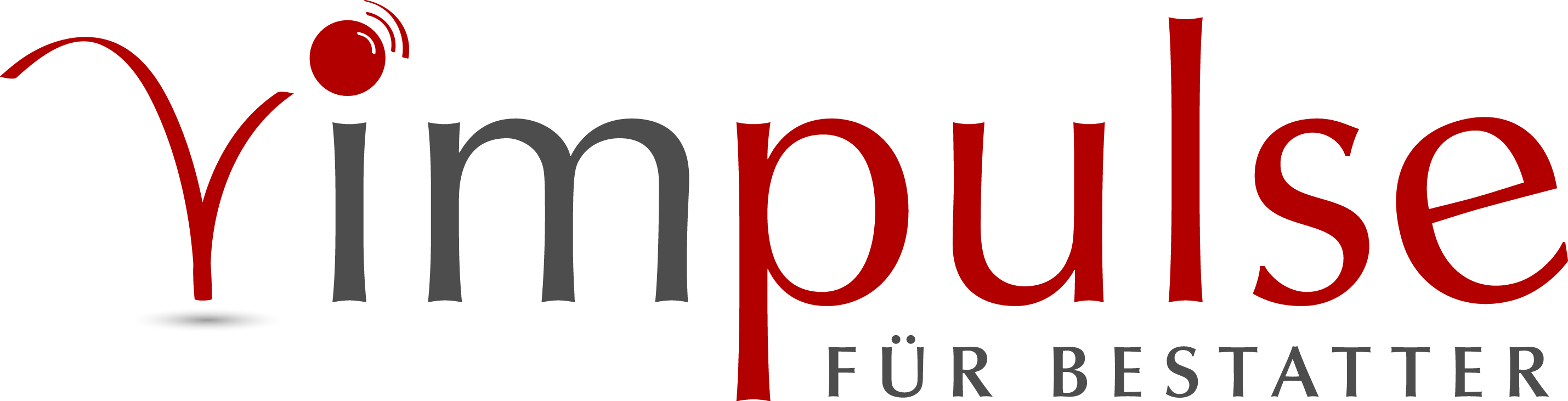 Religion erklärt den Tod so
Religion der jüngeren Zeit integriert den Tod meist nach folgenden zwei Mustern:
Der Tod als Strafe Gottes
Der Tod als Geschenk Gottes
2025-05, Bestattungskultur & -rituale. Sie können unsere Unterlagen gerne nutzen, wenn Sie die Quelle angeben: www.impulse-fuer-Bestatter.de
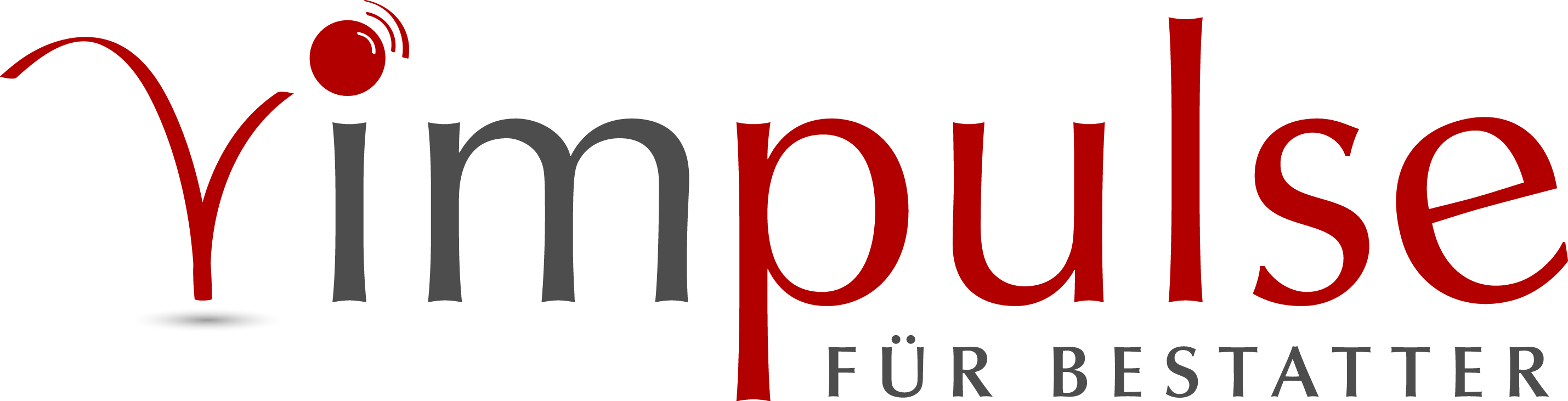 Jenseitsvorstellungen
Wie sich der Mensch das Jenseits vorstellt:
Was nach dem Tode geschieht, ist unbekannt. Die Religionen füllen diese Wissenslücke mit unterschiedlichen Vorstellungen:
Leben nach dem Tod
Lohn oder Strafe (Himmel, Paradies bzw. Hölle, Fegefeuer)
Existenzlosigkeit
Meist hängt die jenseitige Existenz von einem Urteil über das diesseitige Leben ab
2025-05, Bestattungskultur & -rituale. Sie können unsere Unterlagen gerne nutzen, wenn Sie die Quelle angeben: www.impulse-fuer-Bestatter.de
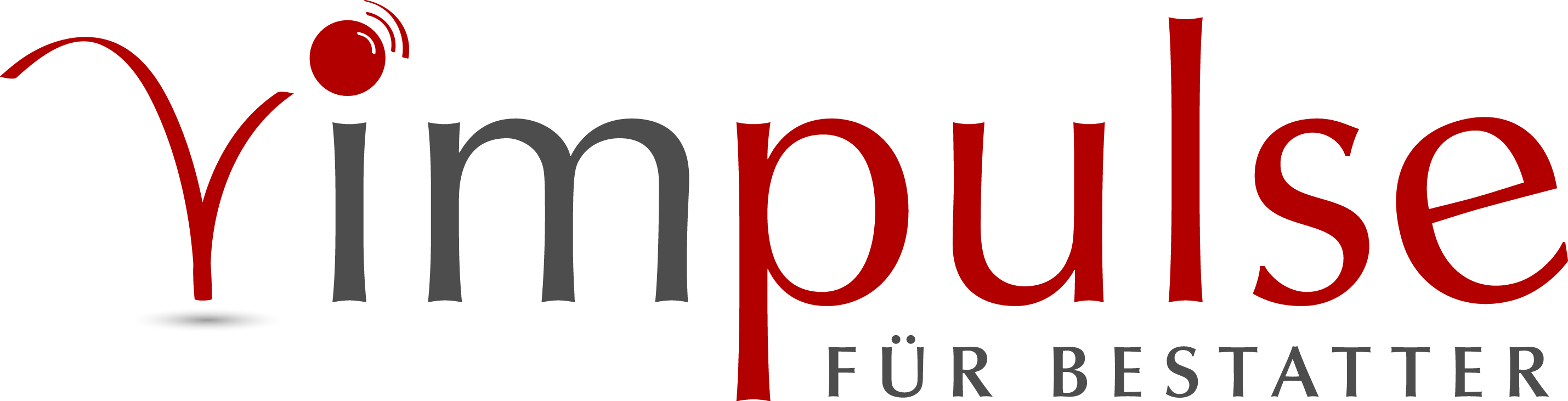 Jenseitsvorstellungen
Zwei Weltsichten

Der Westen geht von einer linearen Existenz aus
Asiaten glauben an eine zyklische Existenz.
2025-05, Bestattungskultur & -rituale. Sie können unsere Unterlagen gerne nutzen, wenn Sie die Quelle angeben: www.impulse-fuer-Bestatter.de
[Speaker Notes: Westen von einer linearen Existenz mit Anfang und Ende (Geburt, Leben, Tod) ausgeht glauben Asiaten an eine zyklische Existenz. Der Mensch wird immer wieder geboren, lebt, stirbt, bis er „seine“ Lebensaufgaben gemeistert hat. Dann kann er in die Ewigkeit eingehen. 
Das Leben stellt in beiden Vorstellungswelten eine Phase der Bewährung dar.]
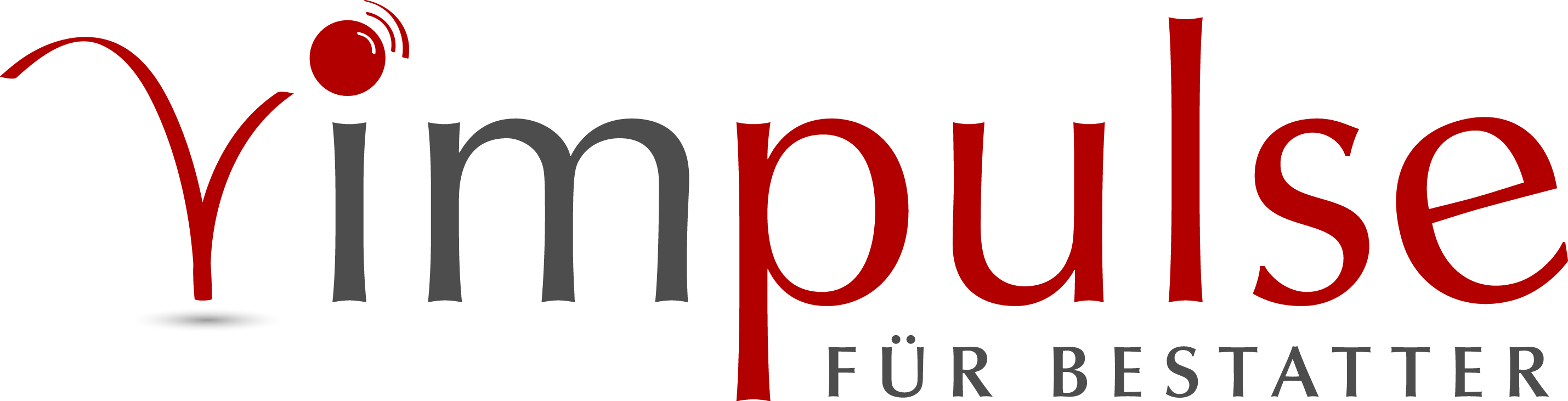 Das Brauchtum rund um einen Todesfall…
Beginnt nicht erst mit dem Sterbefall, viele Rituale sollen dem Sterbenden helfen:
Die Anwesenheit der Familie/Sterbewache
Gebete/RezitationenLesungen
Das Anzünden von Lichtern
Das Anbieten von Wasser
Die Ausrichtung des Sterbenden
2025-05, Bestattungskultur & -rituale. Sie können unsere Unterlagen gerne nutzen, wenn Sie die Quelle angeben: www.impulse-fuer-Bestatter.de
[Speaker Notes: Weit verbreitet ist der Glaube an eine geistige und eine körperliche Existenz (Geist/Seele und Körper). Gemeinhin trennen sich Geist und Körper im Tod von einander. 
In vielen Jenseitsvorstellungen gilt der Körper über den Tod hinaus als Hort der Seele und Voraussetzung für eine Wiedergeburt, ist also mit Respekt und Ehrfurcht zu behandeln. 
Aber auch da, wo Gesellschaften diese Überzeugungen nicht teilen, wird der Körper meist respektvoll behandelt. Das ist ein weltweiter Konsenz.]
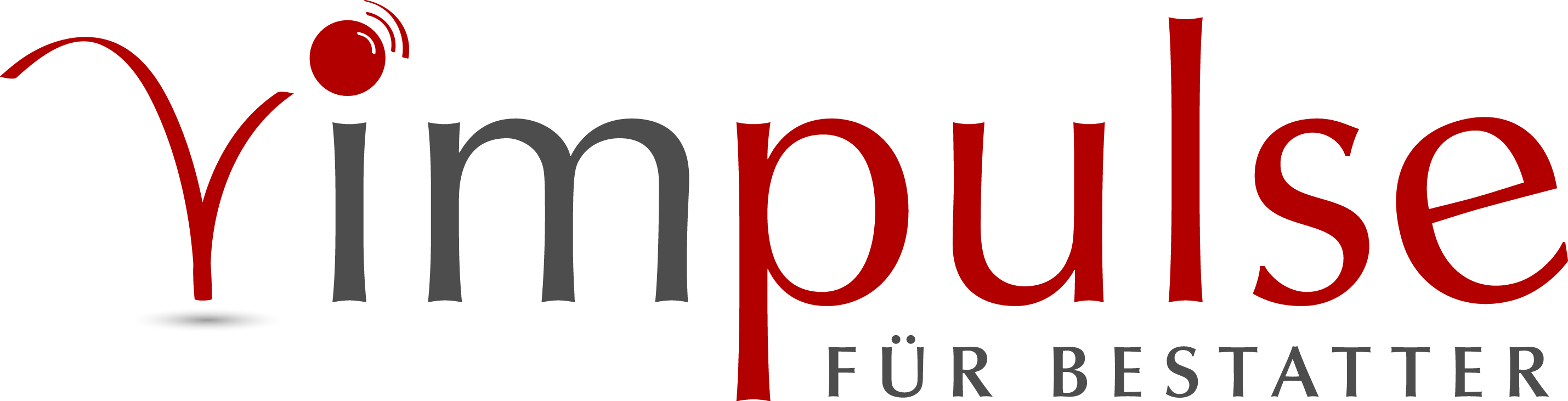 Der Umgang mit dem Verstorbenen
Zu den Bestattungsriten gehören: 
Das Schließen von Mund und Augen
Das Waschen 
Das Einkleiden
Das Salben/Ölen
Das Schmücken
Das Wickeln/Fesseln
Das Versorgen mit Opfergaben
2025-05, Bestattungskultur & -rituale. Sie können unsere Unterlagen gerne nutzen, wenn Sie die Quelle angeben: www.impulse-fuer-Bestatter.de
[Speaker Notes: Weit verbreitet ist der Glaube an eine geistige und eine körperliche Existenz (Geist/Seele und Körper). Gemeinhin trennen sich Geist und Körper im Tod von einander. 
In vielen Jenseitsvorstellungen gilt der Körper über den Tod hinaus als Hort der Seele und Voraussetzung für eine Wiedergeburt, ist also mit Respekt und Ehrfurcht zu behandeln. 
Aber auch da, wo Gesellschaften diese Überzeugungen nicht teilen, wird der Körper meist respektvoll behandelt. Das ist ein weltweiter Konsenz.]
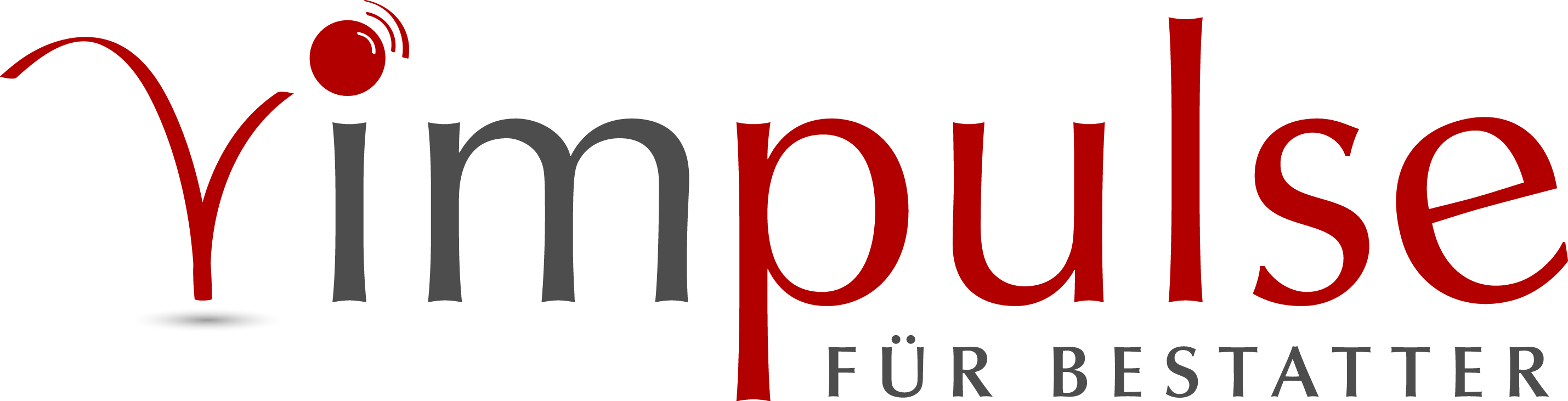 Bestattung & Bestattungspflichten
In Deutschland gibt es eine Vielzahl von Riten und Bräuchen für die Zeit zwischen dem Eintreten des Todes und der Bestattung.
Diese variieren je nach Region, Religion und kulturellem Hintergrund:
Segnung
Wache
Gebete
Andachten
Waschen & Kleiden
Speisen
Fristen & Rituale, die zu berücksichtigen sind
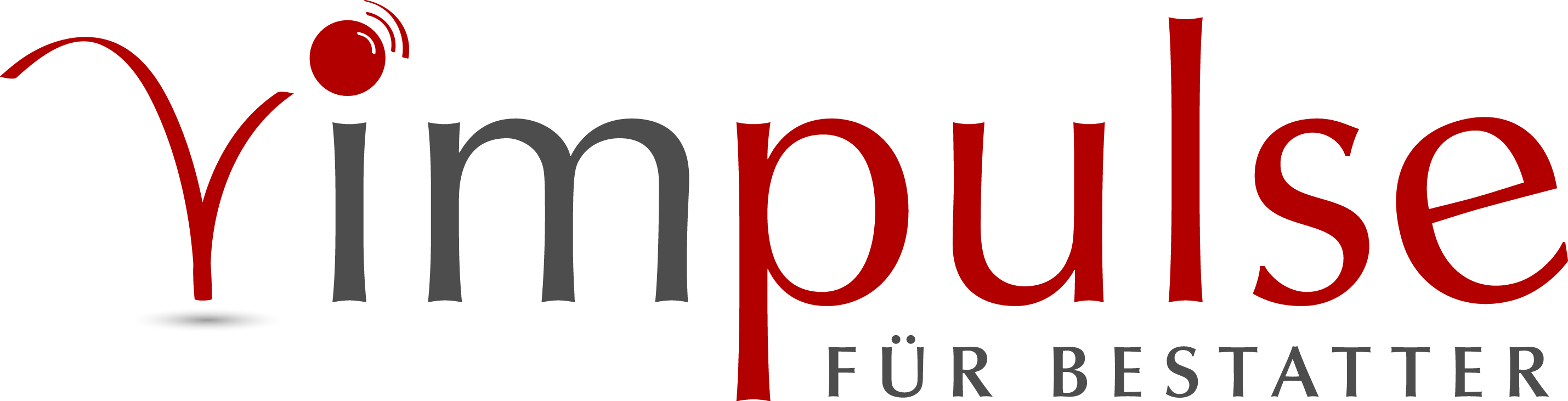 Bestattung & Bestattungspflichten
Umgänger: In der Zeit zwischen Tod und Bestattung gelten Verstorbene in vielen Jenseitsvorstellungen als gefangen zwischen den Welten. Sie befinden sich  in einem Zwischenstadium der Ruhelosigkeit. 
Die Bestattung ist ein Zeichen von Pietät und Achtung. 
Die Bestattung zu verweigern, gilt oft als Strafe. 
Für Nachfolgeregelungen kann sie Voraussetzung sein.
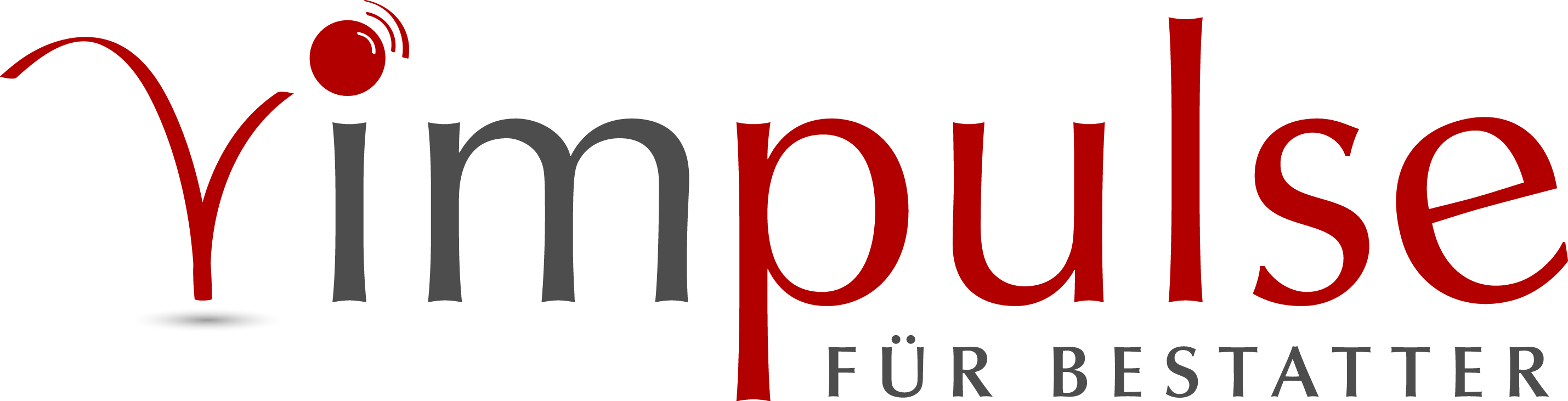 Bestattungszeremonien „one size“?
Die Bestattungszeremonie ist nicht für alle gleich, sie variiert:
nach Religion
nach sozialem Status 
nach gesellschaftlichen Regeln 
Viele Kulturen verlangen Befugte (Pfarrer, Heiler, Mönche…) für den Ritus und den Eintritt ins Jenseits.
2025-05, Bestattungskultur & -rituale. Sie können unsere Unterlagen gerne nutzen, wenn Sie die Quelle angeben: www.impulse-fuer-Bestatter.de
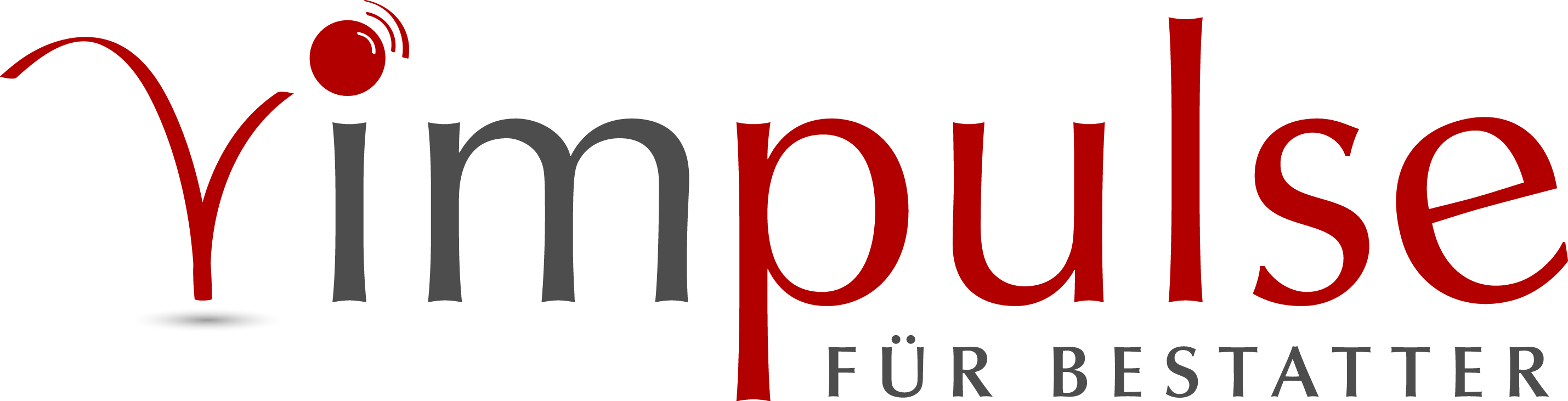 Bestattungsformen
Beerdigung: sitzend, liegend, hockend, Embryonalhaltung, ausgerichtet/zugewandt
Konservierung: Mumifizierung, Einbalsamieren, Räuchern, Dörren, Säuern, versiegeln
Feuerbestattung
Vernichtung (Himmelsbestattung)
Seebestattung
2025-05, Bestattungskultur & -rituale. Sie können unsere Unterlagen gerne nutzen, wenn Sie die Quelle angeben: www.impulse-fuer-Bestatter.de
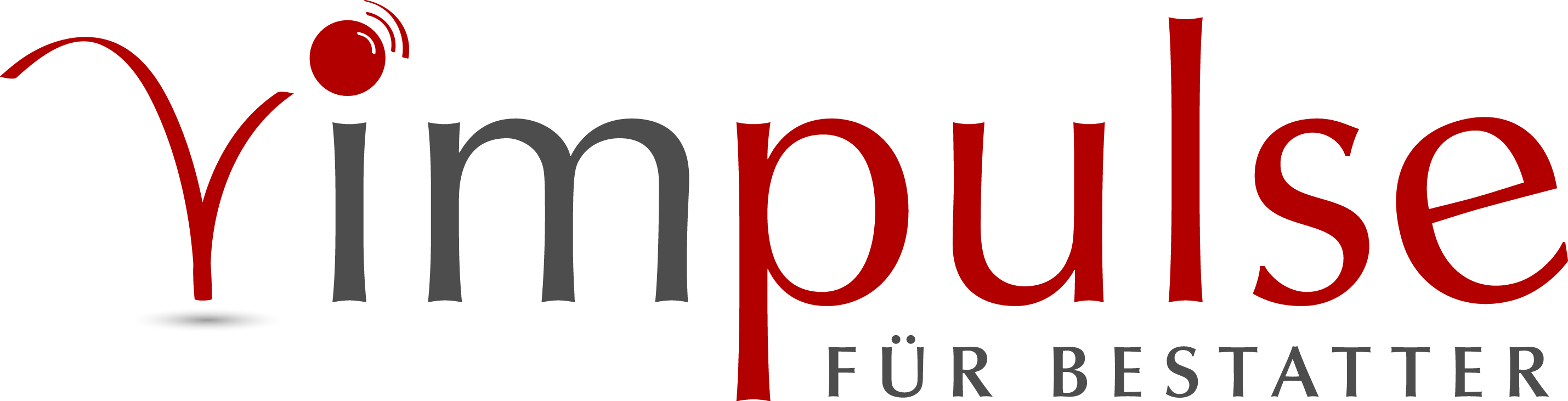 Der Trauerzug
= Kondukt
Die Tradition reicht bis ins Altertum zurück.
Es gibt verschiedene Formen: 
Den akademischen Trauerzug
Den religiösen Trauerzug
Er ist auch ein wichtiges soziales Zeichen.
2025-05, Bestattungskultur & -rituale. Sie können unsere Unterlagen gerne nutzen, wenn Sie die Quelle angeben: www.impulse-fuer-Bestatter.de
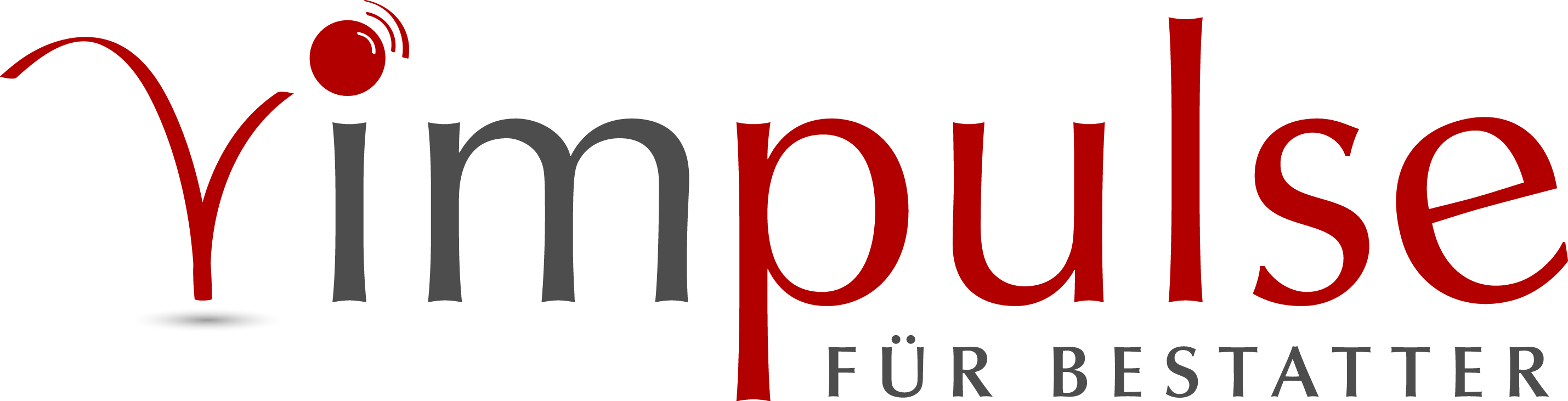 Rituelle Fristen nach der Bestattung
Drei Tage
Sieben Tage
Dreissig Tage
Vierzig Tage
Sechs Wochen
Jahrestag
Allerseelen/Allerheiligen…
2025-05, Bestattungskultur & -rituale. Sie können unsere Unterlagen gerne nutzen, wenn Sie die Quelle angeben: www.impulse-fuer-Bestatter.de
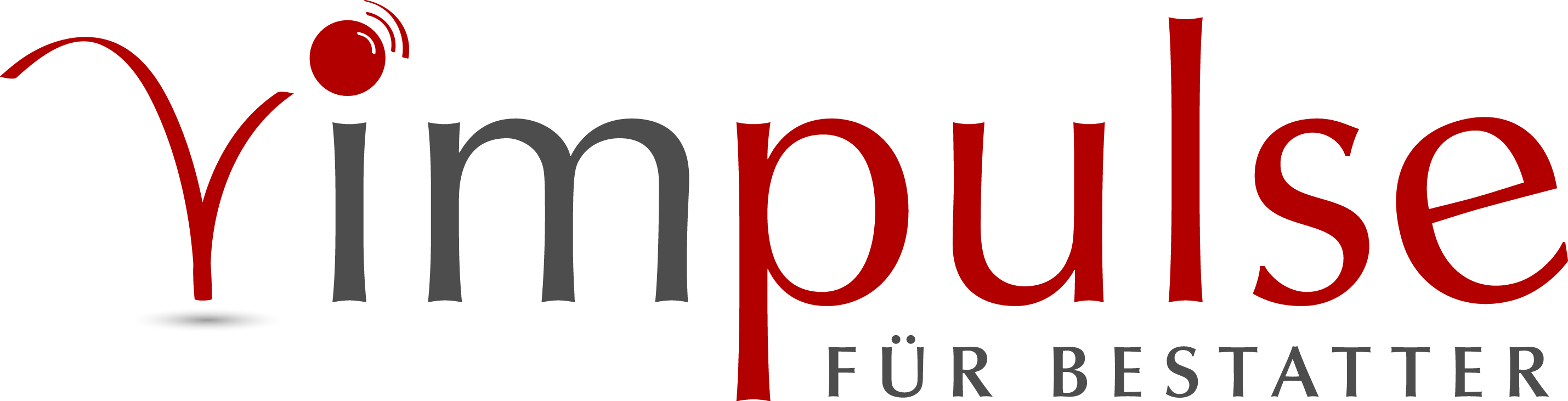 Religionsgruppen in der BRD:
2025-05, Bestattungskultur & -rituale. Sie können unsere Unterlagen gerne nutzen, wenn Sie die Quelle angeben: www.impulse-fuer-Bestatter.de
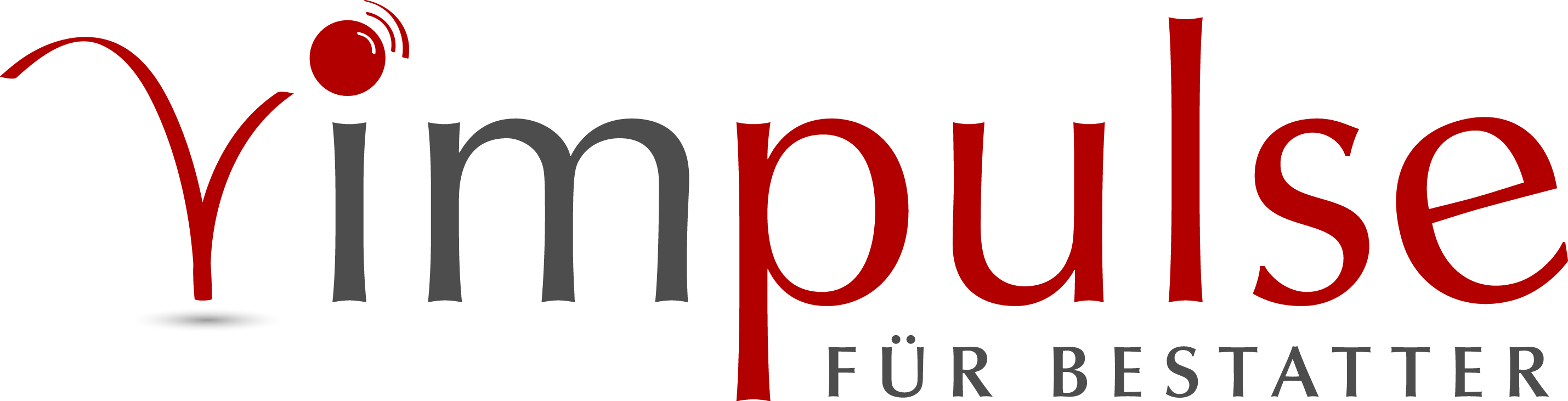 Religionsgruppen in der BRD: Christentum
Glaube an Auferstehung und ewiges Leben bei Gott.
Rituale: Krankensalbung, Beichte, Abendmahl, Trauergottesdienste, Begräbnisse mit liturgischer Struktur und Symbolen (z. B. Kreuz, Kerzen, Segenshandlungen).
Unterschiede in der Feuerbestattung, Sakramenten und Liturgie.
2025-05, Bestattungskultur & -rituale. Sie können unsere Unterlagen gerne nutzen, wenn Sie die Quelle angeben: www.impulse-fuer-Bestatter.de
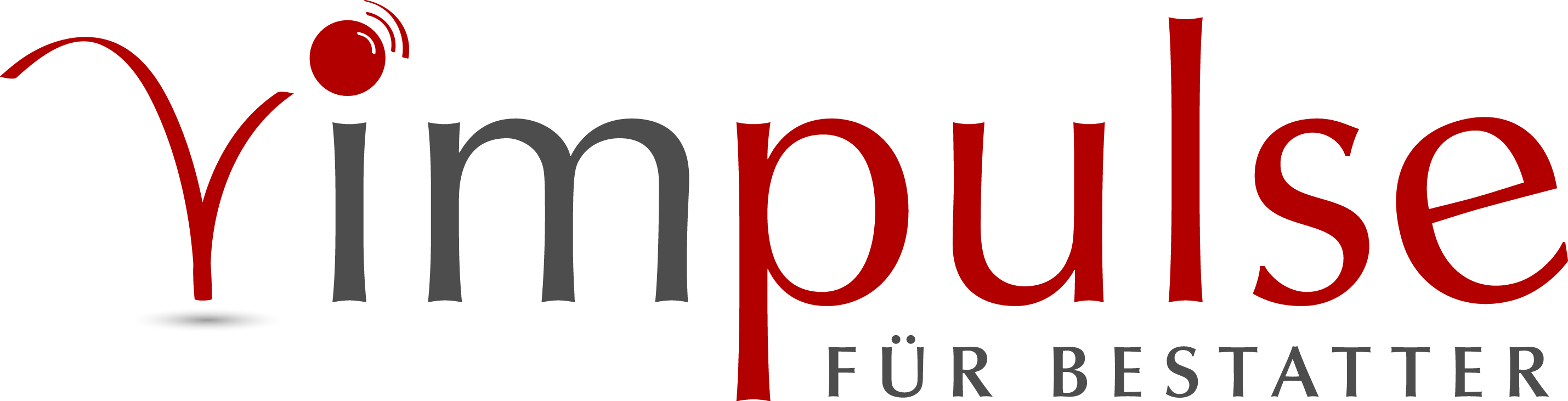 Religionsgruppen in der BRD: Judentum
Strenge Rituale, vor allem im orthodoxen Judentum.
Erdbestattung bevorzugt.
Waschung und Einkleidung durch Beerdigungsbruderschaft „Chewra Kaddischa“.
Kaddisch-Gebet, Totenwache, Trauerzeiten und Grabpflege spielen zentrale Rollen.
2025-05, Bestattungskultur & -rituale. Sie können unsere Unterlagen gerne nutzen, wenn Sie die Quelle angeben: www.impulse-fuer-Bestatter.de
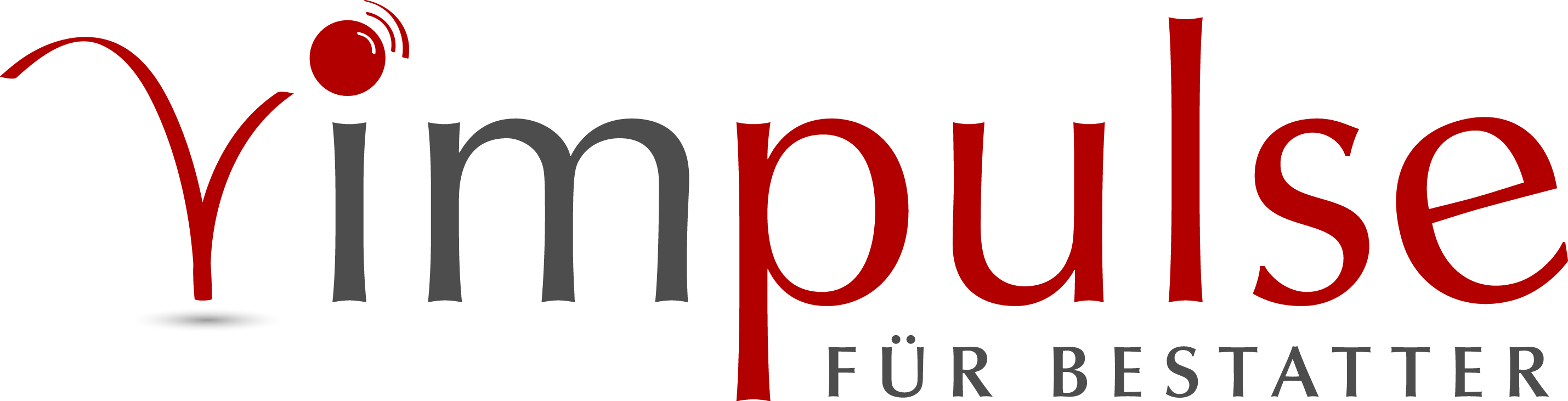 Religionsgruppen in der BRD: Islam
Glaube an ein Leben nach dem Tod, Zwischenurteil, Paradies oder Verdammnis.
Rituelle Waschung, Einwicklung in Tücher, Beisetzung mit Blick nach Mekka.
Kein Blumenschmuck oder Musik, rituelle Reinheit und Würde stehen im Vordergrund.
2025-05, Bestattungskultur & -rituale. Sie können unsere Unterlagen gerne nutzen, wenn Sie die Quelle angeben: www.impulse-fuer-Bestatter.de
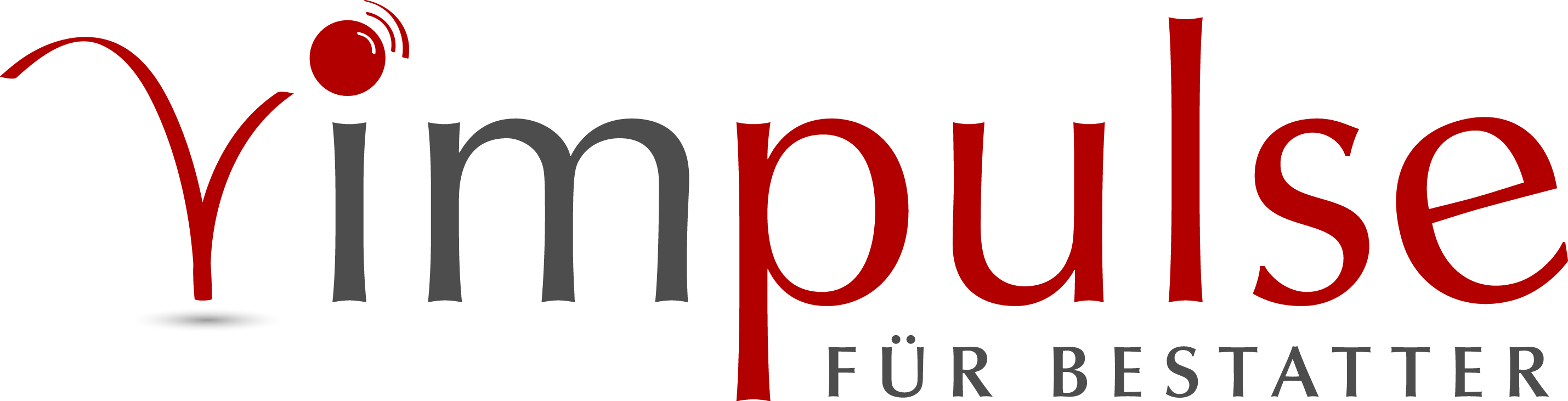 Religionsgruppen in der BRD: Jehovas Zeugen
Keine unsterbliche Seele, nur „treue“ Menschen werden wieder auferweckt.
Schlichte Bestattung ohne Kreuz, Kerzen oder aufwendige Zeremonien.
2025-05, Bestattungskultur & -rituale. Sie können unsere Unterlagen gerne nutzen, wenn Sie die Quelle angeben: www.impulse-fuer-Bestatter.de
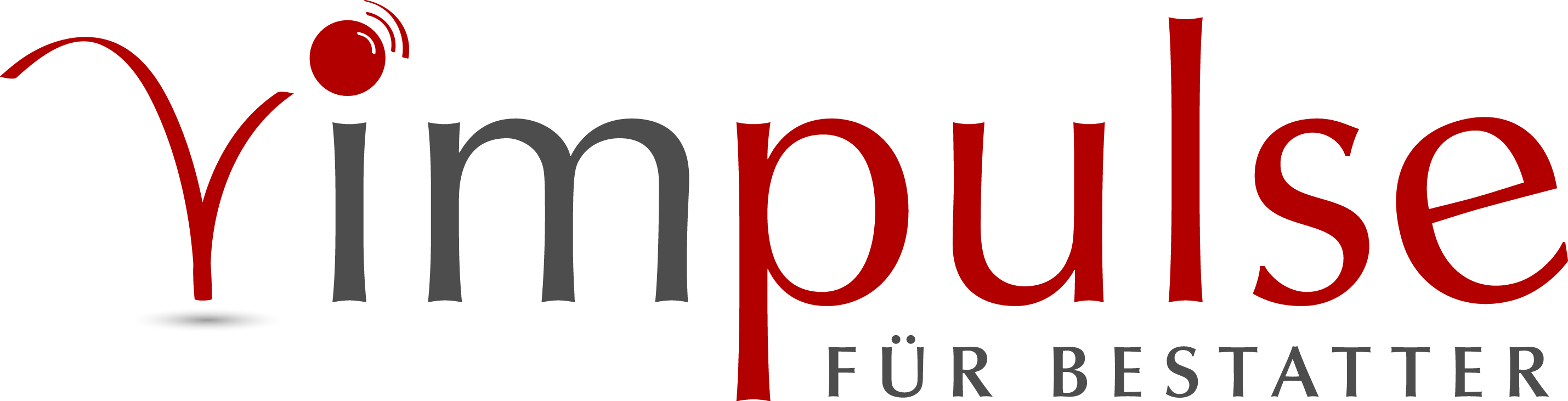 Religionsgruppen in der BRD: Yezidentum
Glaube an Wiedergeburt, kein Himmel/Hölle-Konzept.
Strikte Kleidungsvorschriften und symbolische Beigaben bei der Bestattung.
Wichtig sind Kastenzugehörigkeit und familiäre Rollen.
2025-05, Bestattungskultur & -rituale. Sie können unsere Unterlagen gerne nutzen, wenn Sie die Quelle angeben: www.impulse-fuer-Bestatter.de
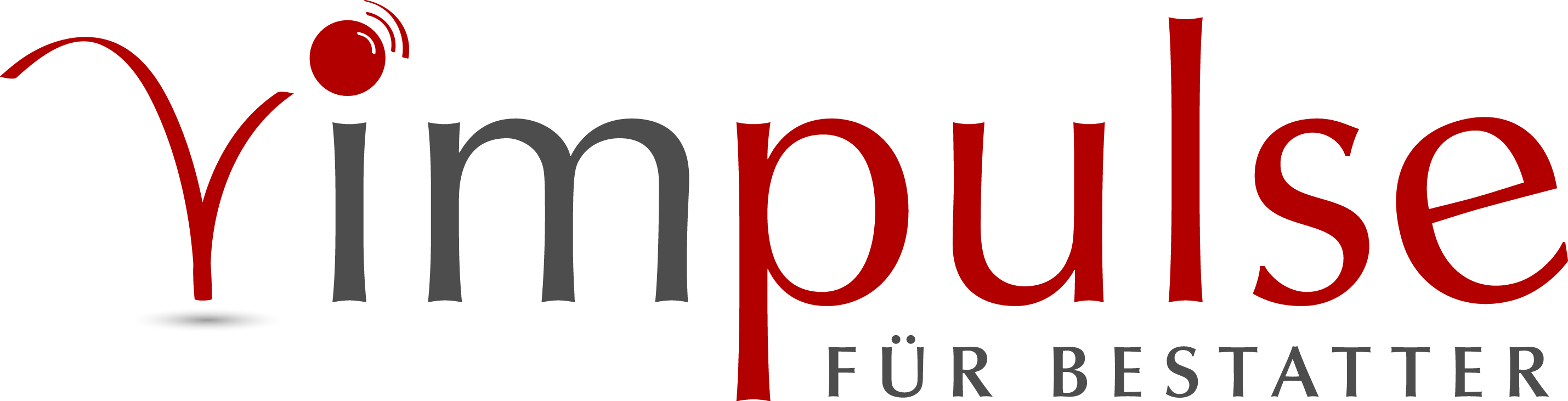 Religionsgruppen in der BRD: Buddhismus
Tod als Übergang im Kreislauf der Wiedergeburt (Samsara).
Wichtig: meditativer Sterbeprozess, Ruhe für die Seele, keine körperliche Berührung nach dem Tod.
Feuerbestattung üblich, Urne kann 49 Tage im Tempel verweilen.
2025-05, Bestattungskultur & -rituale. Sie können unsere Unterlagen gerne nutzen, wenn Sie die Quelle angeben: www.impulse-fuer-Bestatter.de
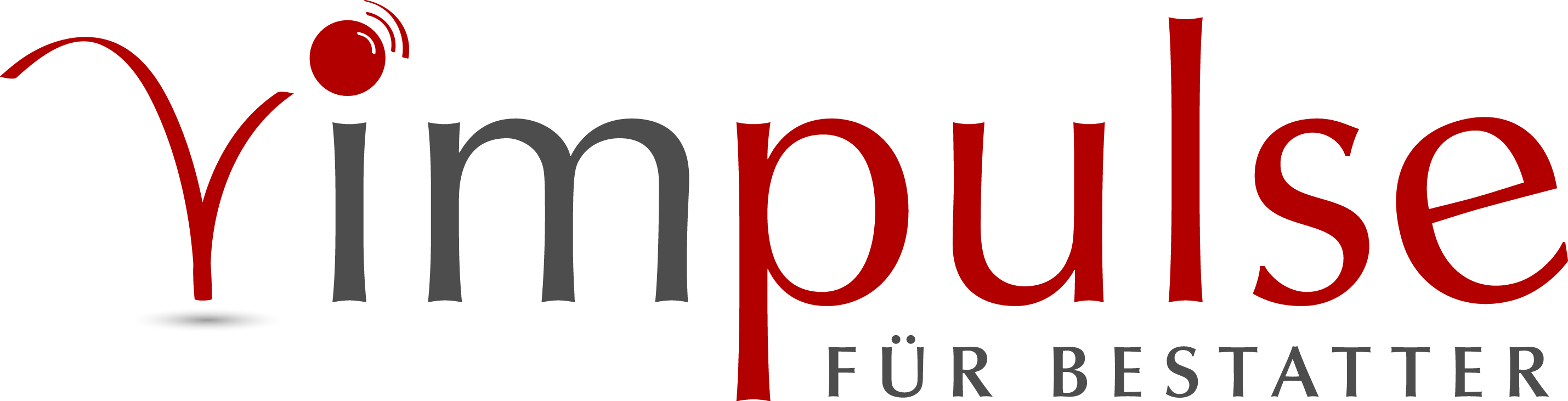 Religionsgruppen in der BRD: Hinduismus
Glaube an Wiedergeburt, Karma, Moksha (Befreiung).
Feuerbestattung ist Pflicht, viele Rituale (Waschung, Kleidung, Opfergaben).
Ziel ist das Auflösen der Seele im Nirwana.
2025-05, Bestattungskultur & -rituale. Sie können unsere Unterlagen gerne nutzen, wenn Sie die Quelle angeben: www.impulse-fuer-Bestatter.de
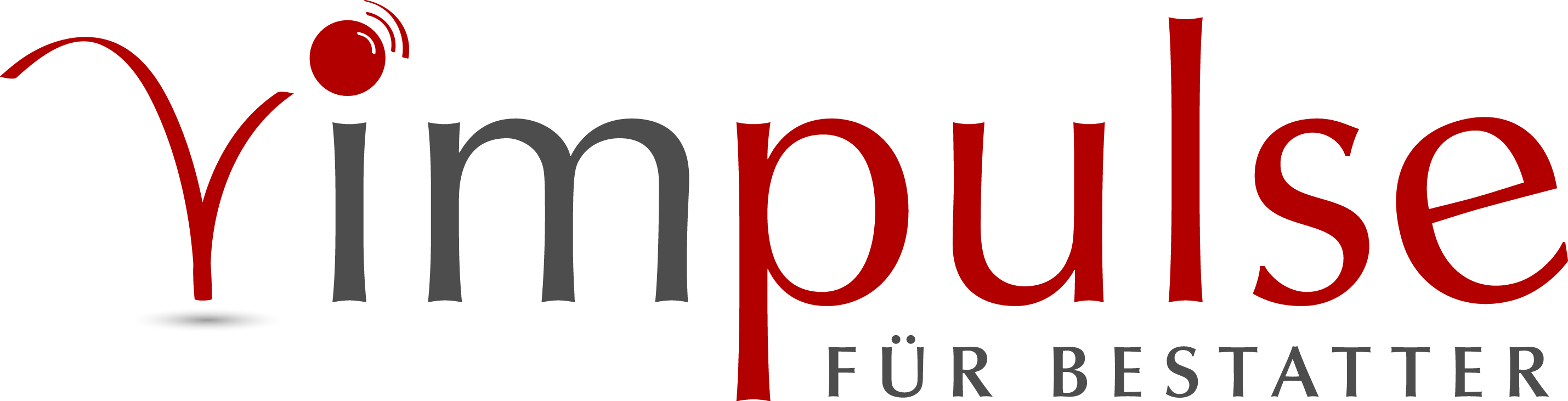 Religionsgruppen in der BRD: Daoismus
Glaube an Unsterblichkeit und Wandel.
Ahnenverehrung und detaillierte Trauerrituale.
Bestattungen oft mit symbolischen Gaben und Ritualen verbunden.
2025-05, Bestattungskultur & -rituale. Sie können unsere Unterlagen gerne nutzen, wenn Sie die Quelle angeben: www.impulse-fuer-Bestatter.de
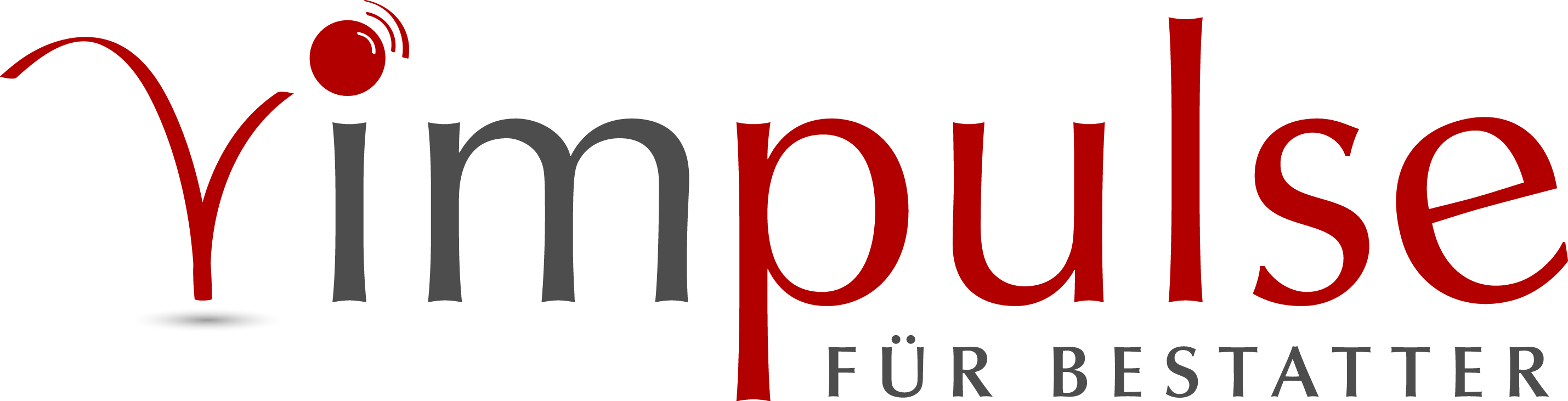 Religionsgruppen in der BRD: Baha‘i
Einheit der Religionen, einfache Erdbestattung innerhalb einer Stunde nach dem Tod vorgeschrieben.
Kein Körper darf weiter als eine Stunde vom Sterbeort entfernt beigesetzt werden.
2025-05, Bestattungskultur & -rituale. Sie können unsere Unterlagen gerne nutzen, wenn Sie die Quelle angeben: www.impulse-fuer-Bestatter.de
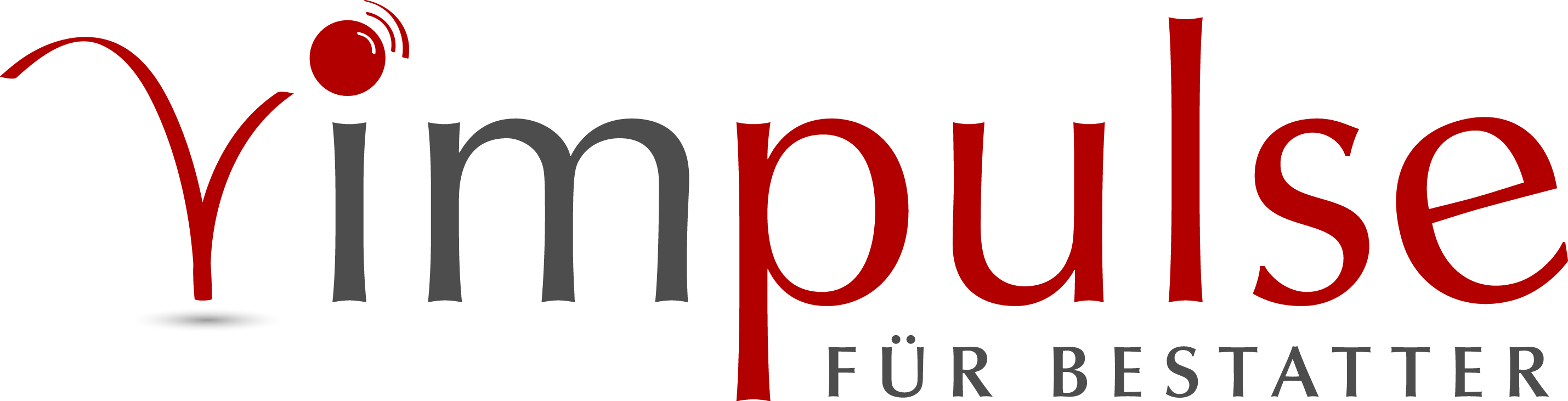 Religionsgruppen in der BRD: Sinti & Roma
Starke familiäre Bindung und Respekt vor Verstorbenen:Der Tod hat bei Sinti und Roma eine große Bedeutung. Der Verstorbene wird mit viel Respekt behandelt, oft mit langer Totenwache und großer Anteilnahme der Gemeinschaft.
Traditionen: prunkvolle Bestattungen & Grabpflege:Beisetzungen sind meist sehr feierlich, mit vielen Trauergästen, Blumenschmuck und Musik. Das Grab wird liebevoll gepflegt, oft mit Fotos und persönlichen Gegenständen geschmückt.
Ambivalente Haltung zum Tod:Der Tod wird zugleich gefürchtet und respektiert. Gegenstände des Verstorbenen werden manchmal vernichtet, um negative Kräfte („Marime“) zu bannen.
2025-05, Bestattungskultur & -rituale. Sie können unsere Unterlagen gerne nutzen, wenn Sie die Quelle angeben: www.impulse-fuer-Bestatter.de
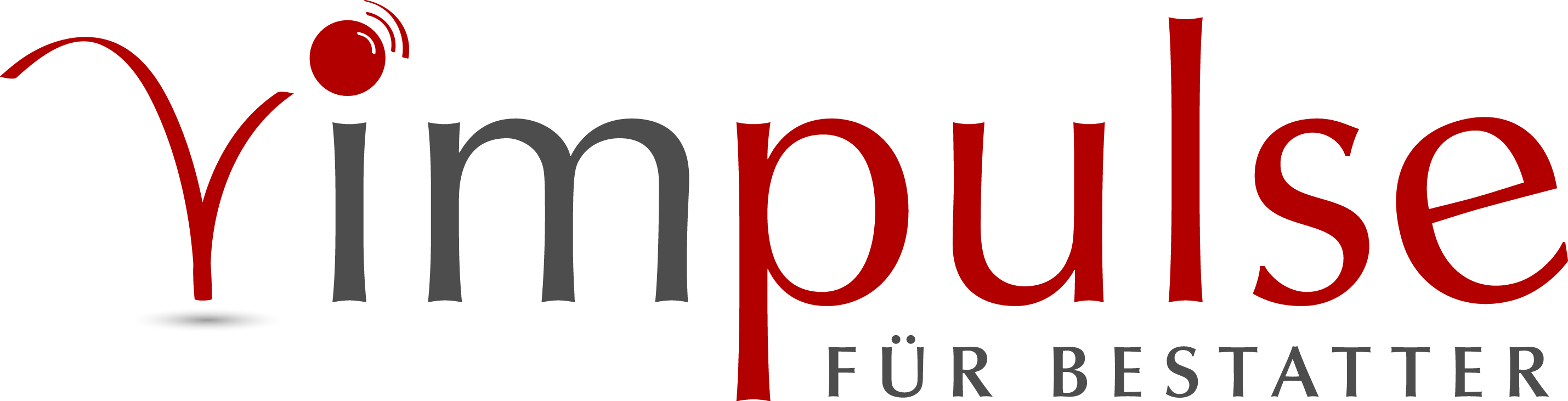 Religionsgruppen in der BRD: Freimaurer
Weltanschauliche Gemeinschaft, keine Religion:Freimaurer sind keine Religionsgemeinschaft, sondern eine ethisch-philosophische Bruderschaft. Sie setzen sich mit Leben, Tod und Menschsein symbolisch-rituell auseinander, jedoch ohne Dogmen.
Rituelle Elemente bei Bestattungen:Bei Bestattungen von Freimaurern sind eigene symbolische Rituale (z. B. weiße Handschuhe, Rosen, dreifaches Klopfen auf den Sarg), üblich, die Respekt, Brüderlichkeit und die Unsterblichkeit des Geistes betonen.
Individuelle Gestaltung:Die Zeremonien sind meist zusätzlich zur zivilen oder religiösen Trauerfeier und werden durch die Loge des Verstorbenen gestaltet – schlicht, würdevoll und häufig im Sinne des Humanismus.
2025-05, Bestattungskultur & -rituale. Sie können unsere Unterlagen gerne nutzen, wenn Sie die Quelle angeben: www.impulse-fuer-Bestatter.de